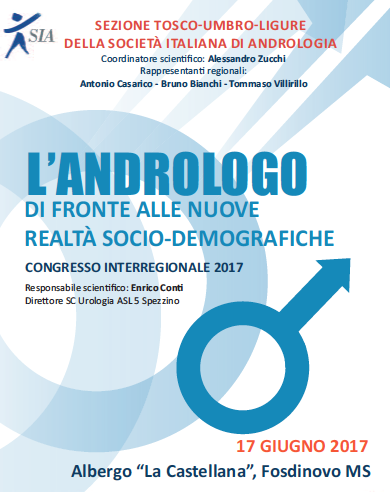 La prevenzione andrologica nelle scuole
Andrea Cocci
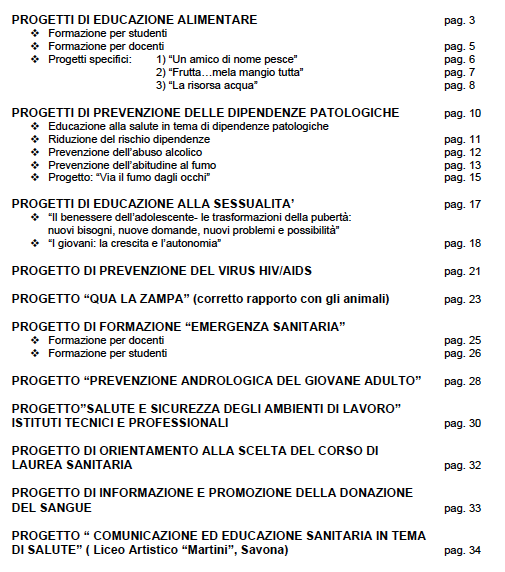 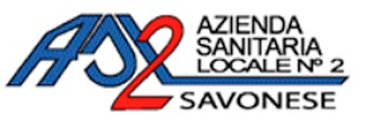 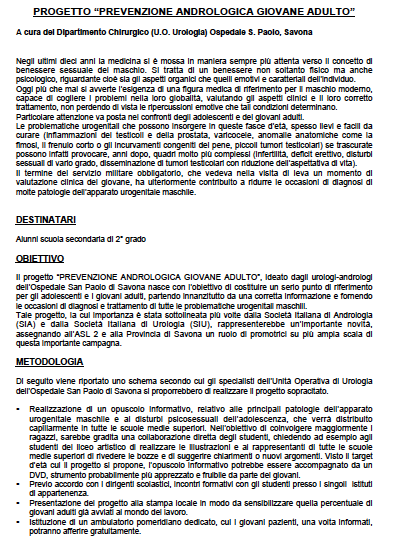 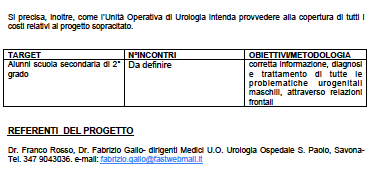 Materiale informativo
Incontri formativi
Visibilità tramite i media
Ambulatorio pomeridiano dedicato
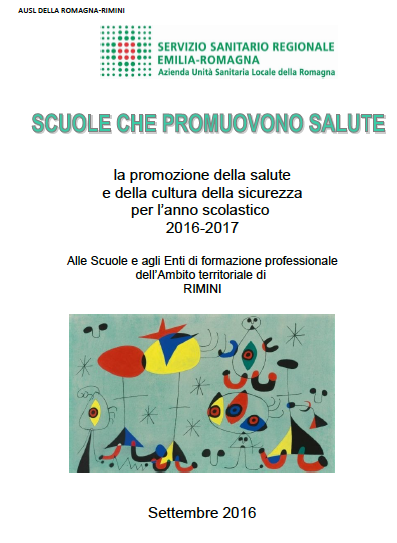 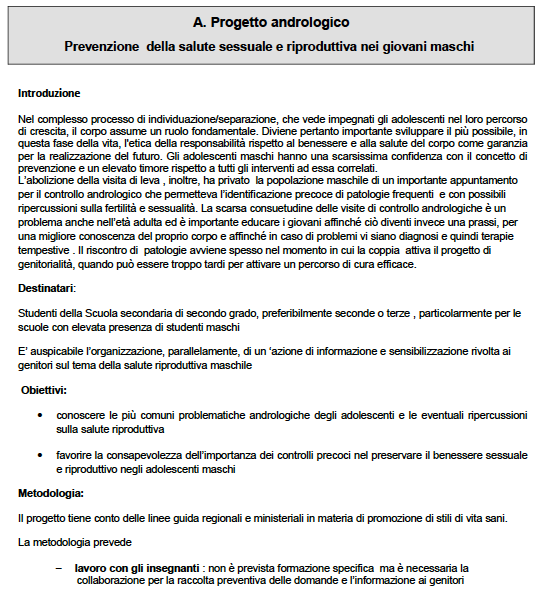 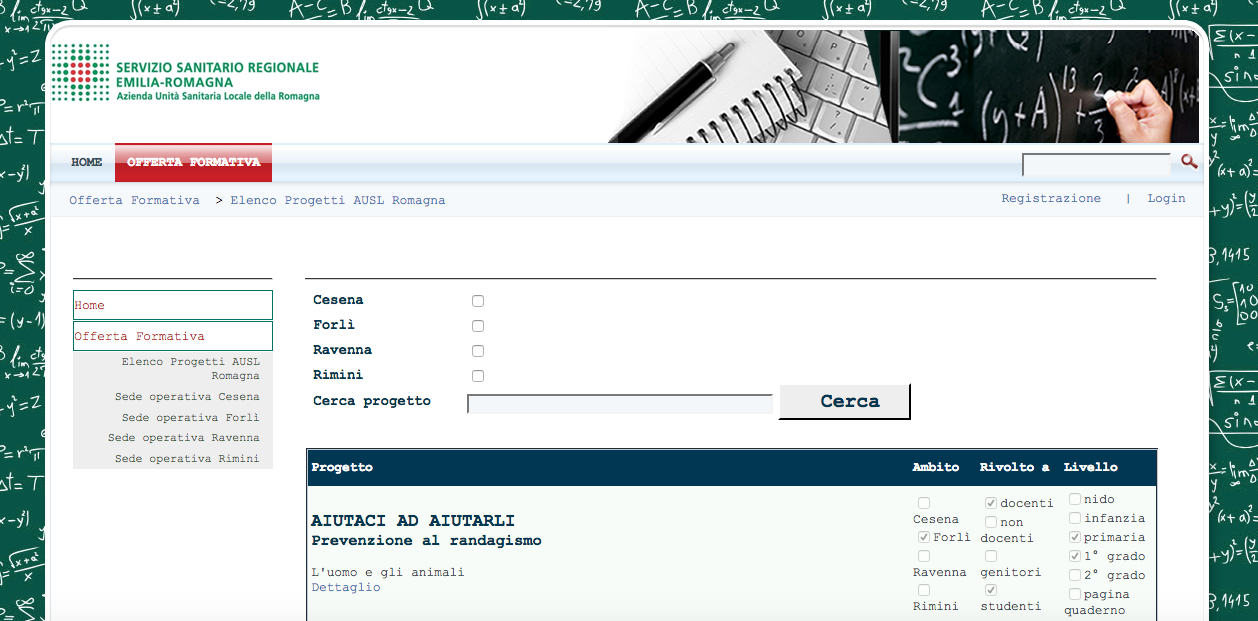 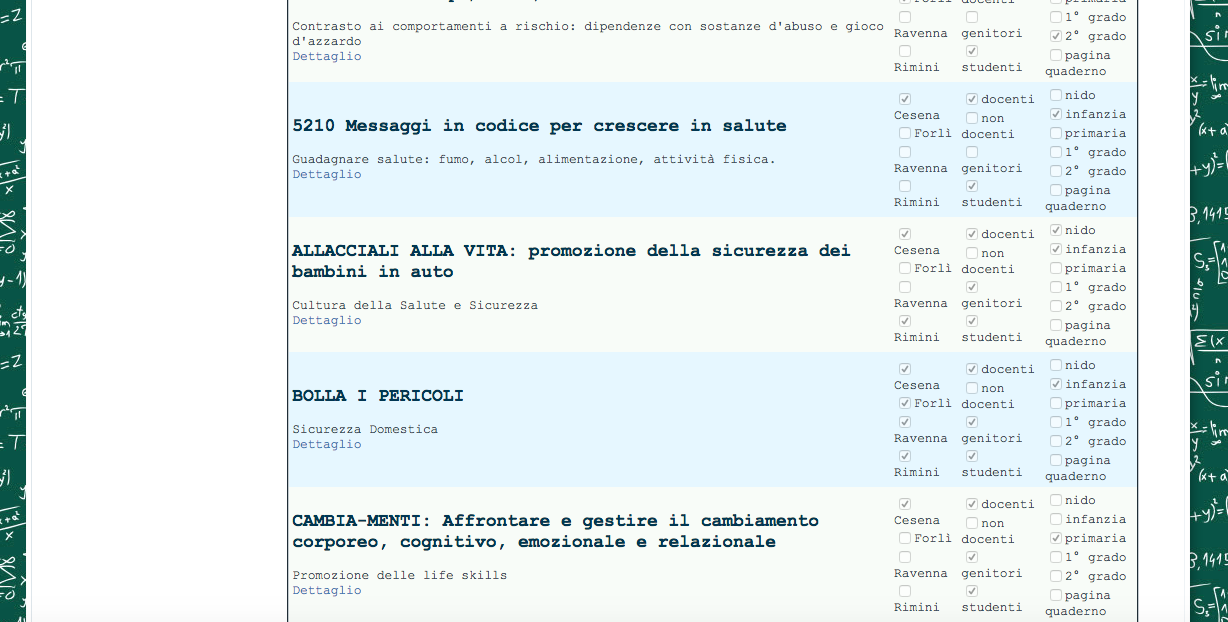 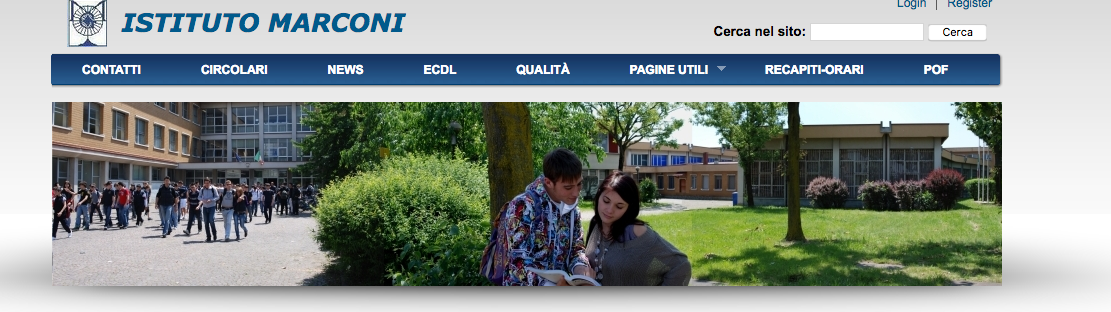 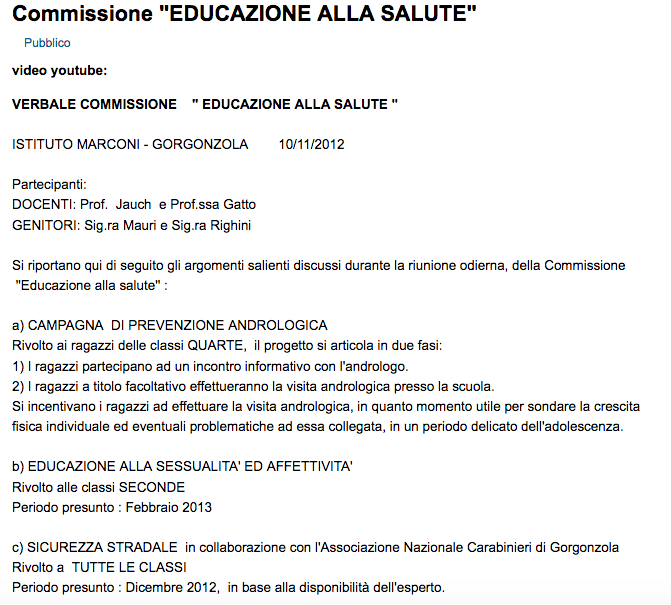 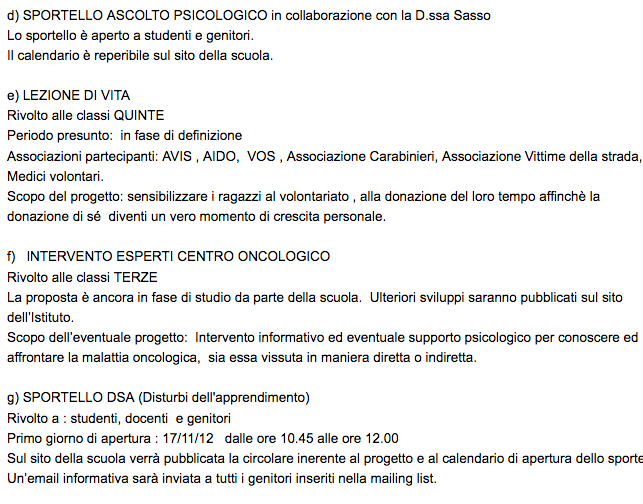 LA PREVENZIONE ANDROLOGICA NELLE SCUOLE MEDIE SUPERIORI DI FIRENZE
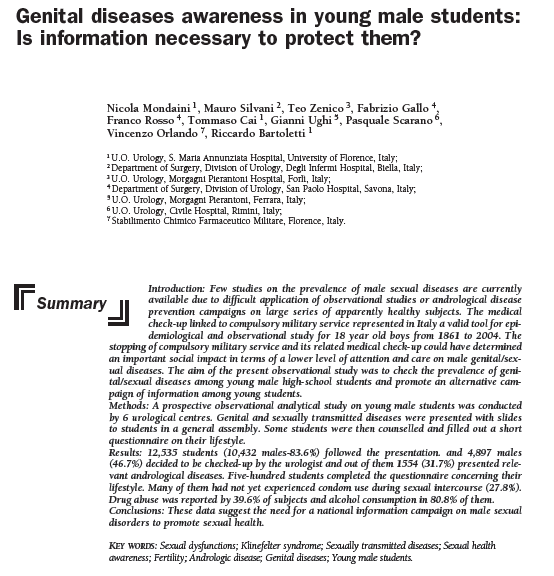 INTRODUZIONE
La visita di leva rappresentava un’ opportunità  di  screening  andrologico.
STOP 1 Gennaio 2005
ANNO SCOLASTICO 2003-2004
Visite di Medicina Preventiva per la rilevazione di anomalie e/o patologie dei genitali esterni e dei fattori di rischio per l’apparato riproduttivo e sessuale maschile presso le scuole superiori: esperienza Fiorentina
DATI ISTITUTO ITCG G. SALVEMINI e  DUCA D’ AOSTA
11 classi

117 ragazzi 17-19 anni

HANNO ACCETTATO LA VISITA 38 ALUNNI PARI al 32,4%
In che cosa consistono le principali patologie andrologiche?
VARICOCELE
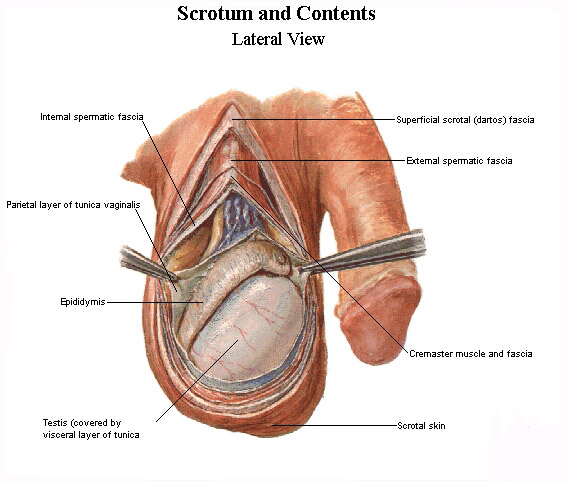 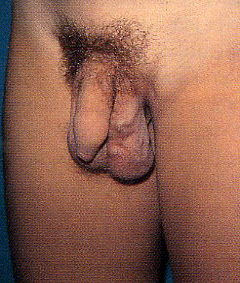 IDROCELE
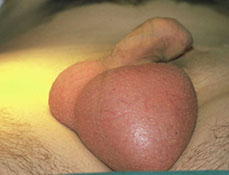 CRIPTORCHIDISMO
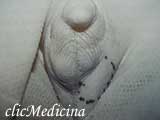 FIMOSI
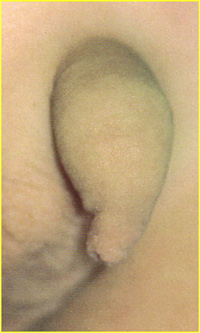 PENE CURVO CONGENITO
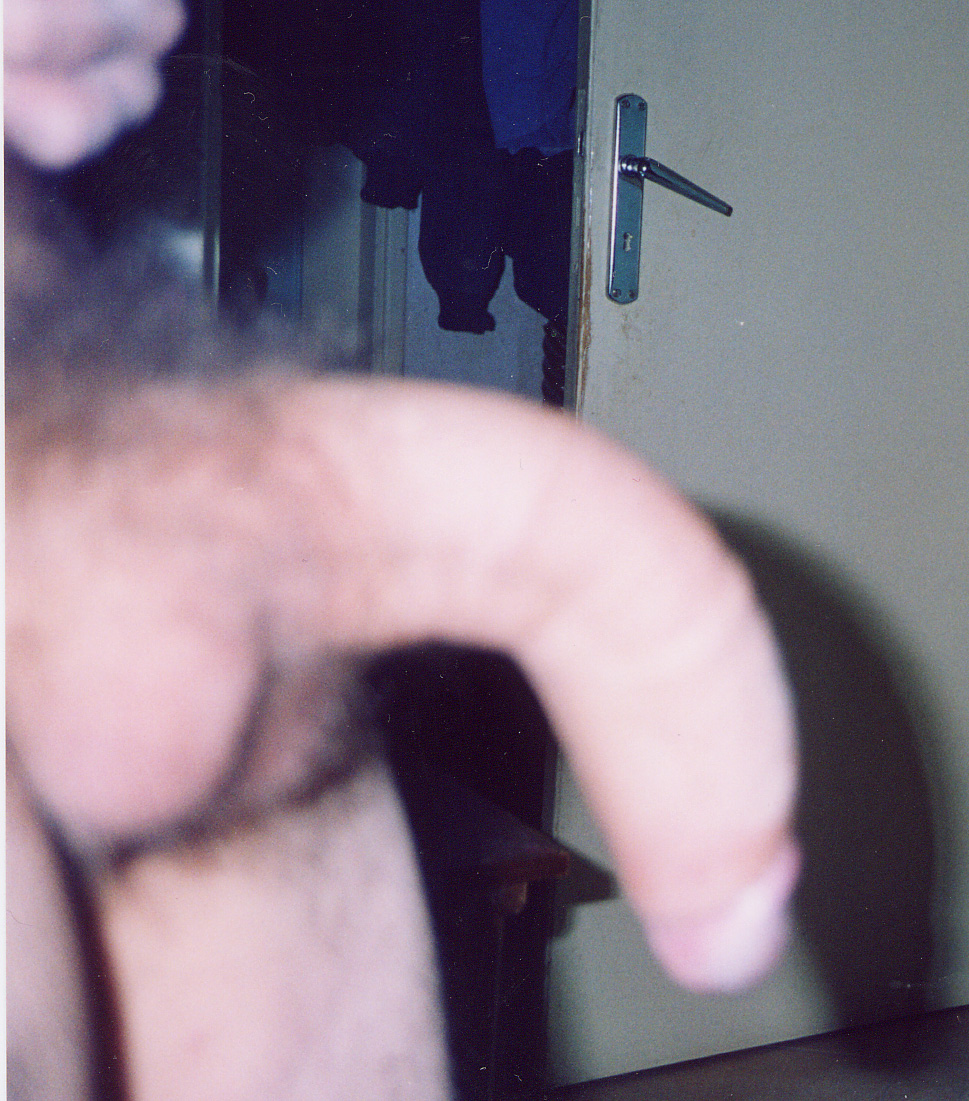 IPOSPADIA:
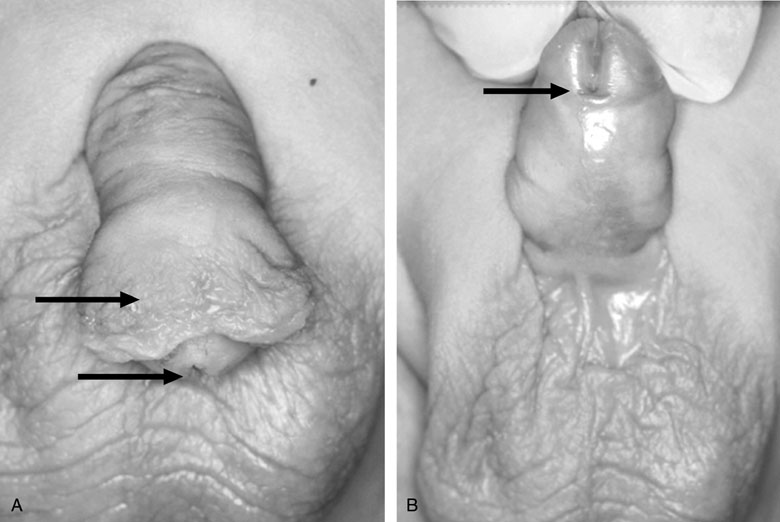 1
3
3-1
1/ 300  nati maschio
SCREENING ANDROLOGICO IN RAGAZZI  IV-V SUPERIORE
SCREENING ANDROLOGICO IN RAGAZZI  IV-V SUPERIORE
39,5% con una o piu’ patologie a livello genitali
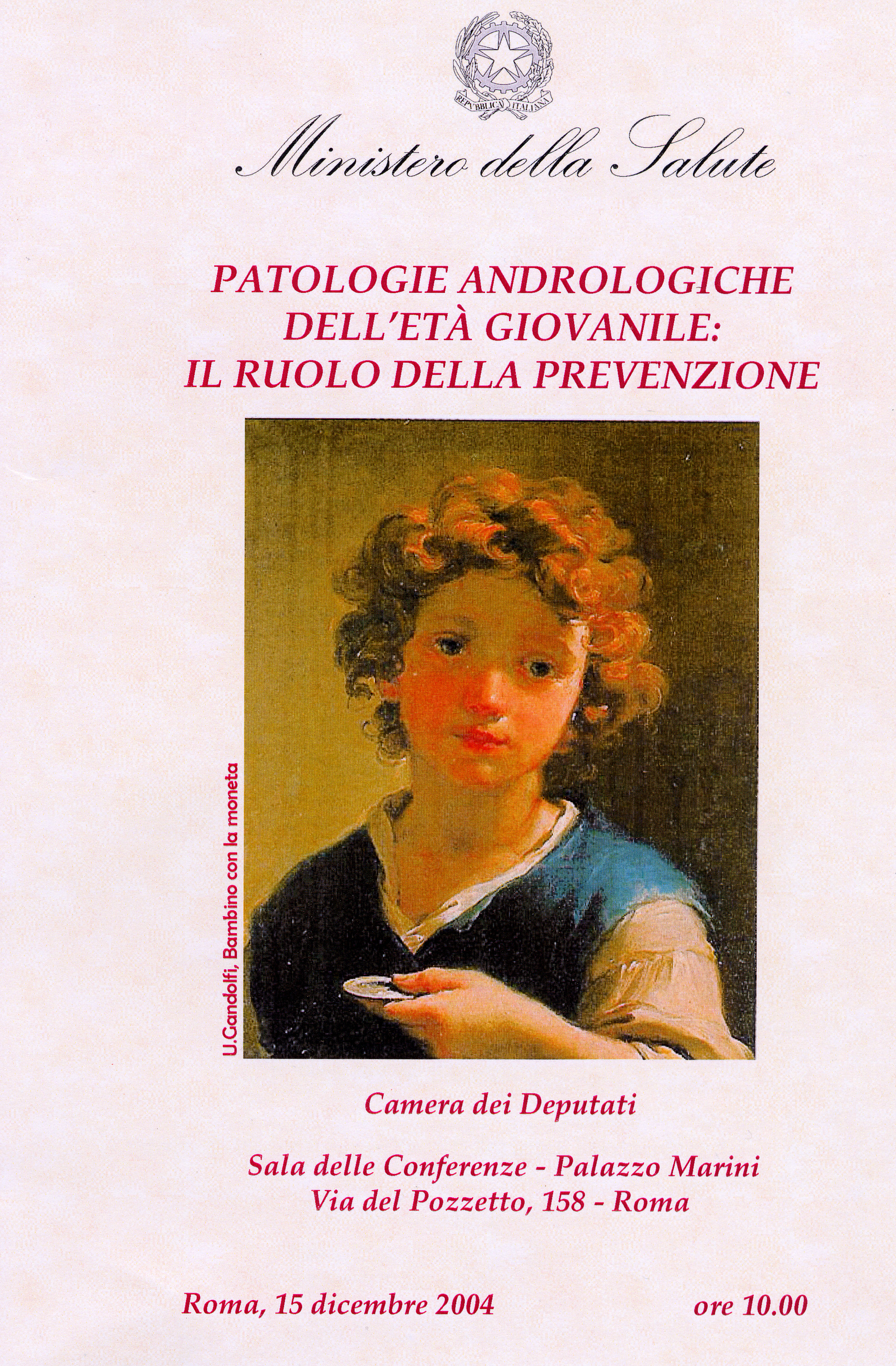 www.ministerosalute.it
http://www.ministerosalute.it/dettaglio/pdFocus.jsp?area=promozione&colore=3&id=307
Nicola Mondaini , Mauro Silvani, Teo Zenico, Fabrizio Gallo,Franco Rosso
Gianni Ughi , Pasquale  Scarano
SIA-SCUOLE-2007
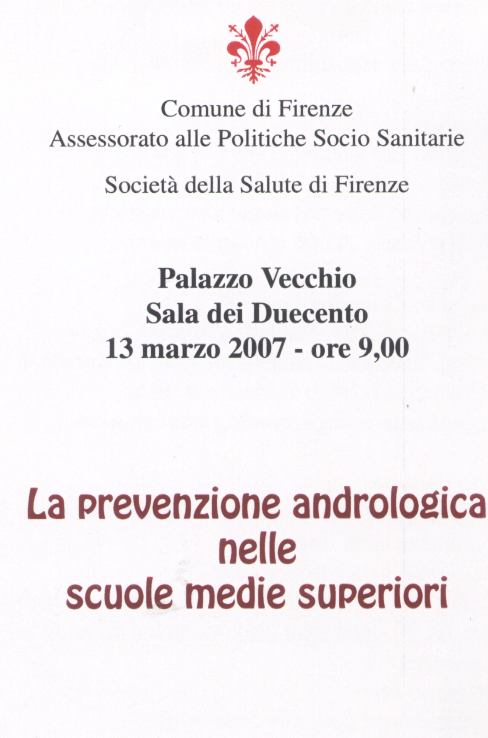 SOCIETA’ DELLA SALUTE
COMUNE FIRENZE
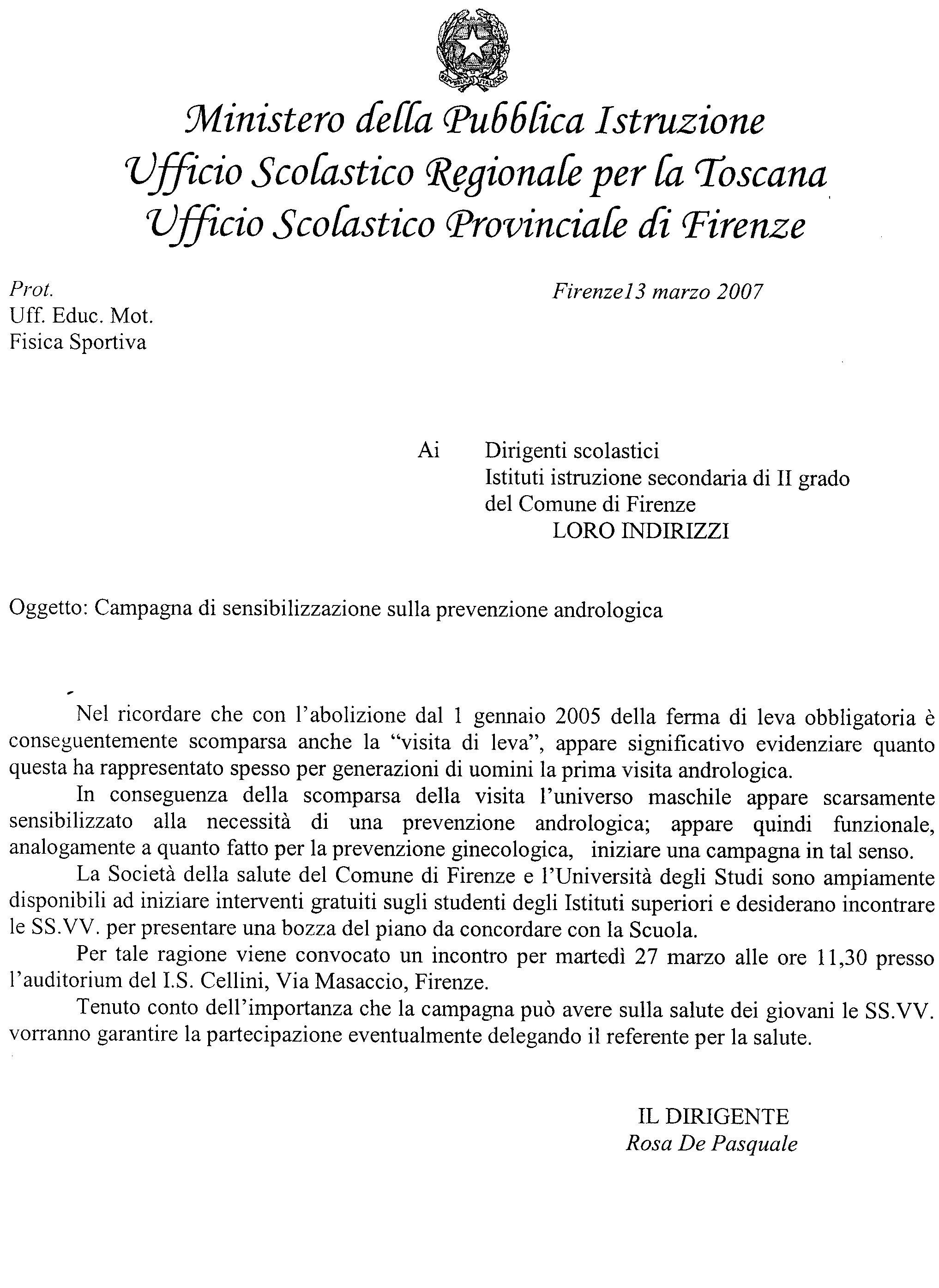 27 MARZO  2007

 INCONTRO PRESIDI
PREVENZIONE SCUOLE  FIORENTINE2008
INCONTRO CON I RAGAZZI AULA MAGNA ISTITUTO

VISITA ANDROLOGICA 1 LIVELLO PRESSO ISTITUTO


Dott. E. Meliani                                 Dott. R. Mansani
Dott. A. Gavazzi                                Dott. F. Lotti
Dott. A. Bongini
Dott. T. Cai


Anna Calzolai
RISULTATI PREVENZIONESCUOLE FIORENTINE 2008
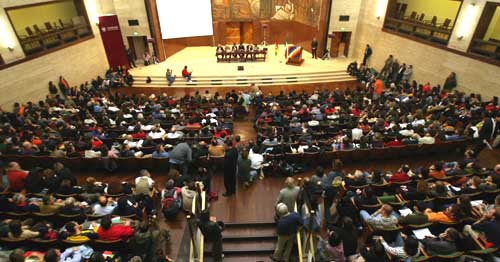 1478 ragazzi:  1167 (78,9%)   maschi  16-21 anni
                      
                           311 ( 21,1%) femmine 16-19 anni
RISULTATI PREVENZIONESCUOLE FIORENTINE2008
1167 MASCHI

ADESIONE ALLA VISITA:                   515 (44,1%)

ADESIONE DENTRO LA SCUOLA :   511 (99,2%)

ADESIONE PRESSO OSPEDALE :        4  (0,8%)
CONSIDERAZIONI FINALI 1
CIRCA 1 ragazzo su 3 portatore di patologia andrologica,      dato invariato 
negli ultimi 10 anni.Dimezzato il numero di coloro con conoscenza propia
situazione: 10,8% (1998) – 6,3% (2008).

1 ragazzo su 10 necessita’ di un piccolo intervento chirurgico ( varicocele,
ernia inguinale, idrocele,fimosi, frenulo corto) assolutamente non urgente, 
per patologia uro-andrologica.

Circa 1 ragazzo su 100 necessita’ di un intervento chirurgico  che andava 
eseguito in eta’ pediatrica  (esempio: pene curvo congenito), che  spesso 
determina grossi problemi nella sfera sessuale.

Circa 1 ragazzo su 100 presenta testicoli di volume estremamente ridotto
per cui necessita valutazioni 2° livello per riscontro patologie importanti
come ad esempio sindrome klinefelter (incidenza 1:500).

Dati sottostimati dalla mancanza di ricerca infezioni silenti frequeti giovani
adulti sessualmente attivi. Nel nostro campione solo il 35% usa profilattico
sempre.L’ uso per paura MST solo nel 6,7%.
CONSIDERAZIONI FINALI 2
RAGAZZE IMPORTANTI NEL CONSIGLIARE I COMPAGNI A FARSI VISITARE
PER ESPERIENZE CONSULTORI E PREVENZIONE MST.






CONOSCENZA FIGURA ANDROLOGO PASSATA DA:

                               4% (1998) – 65% (2003)- 13% (2008)
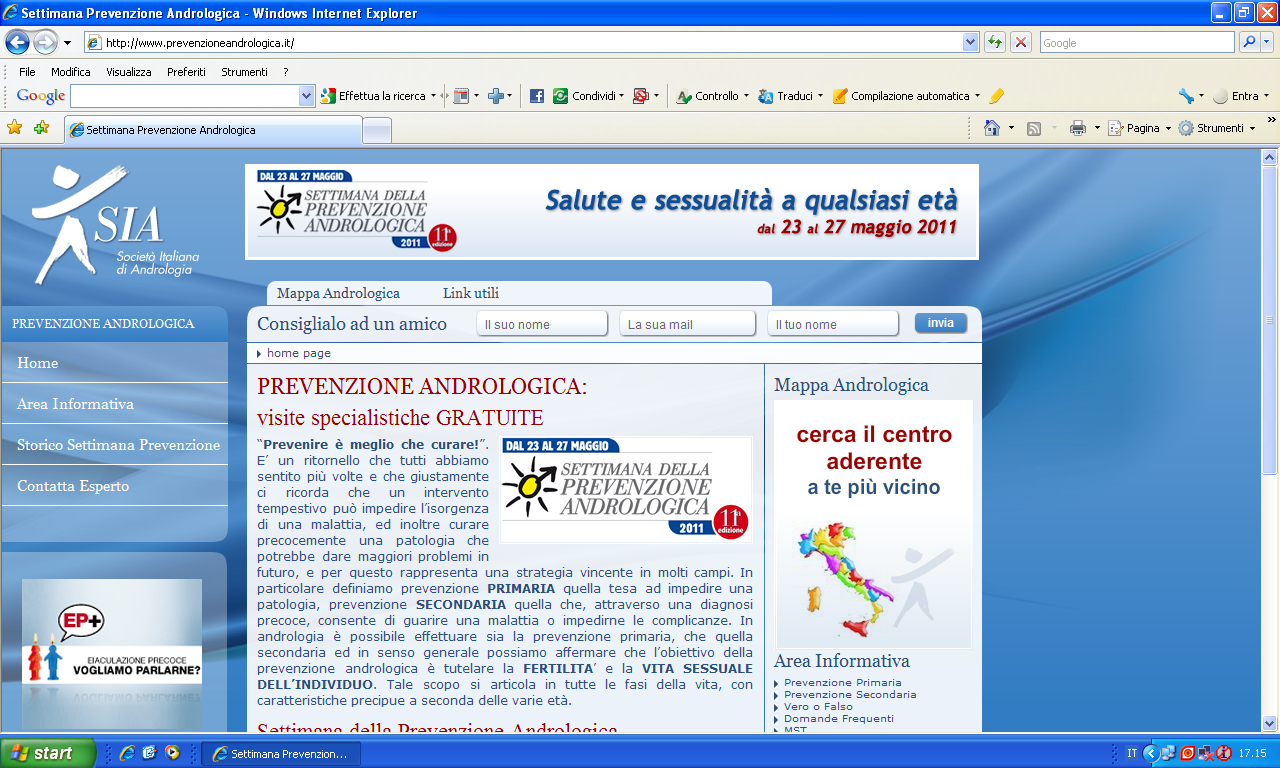 RISULTATI PREVENZIONESCUOLE FIORENTINE 2010
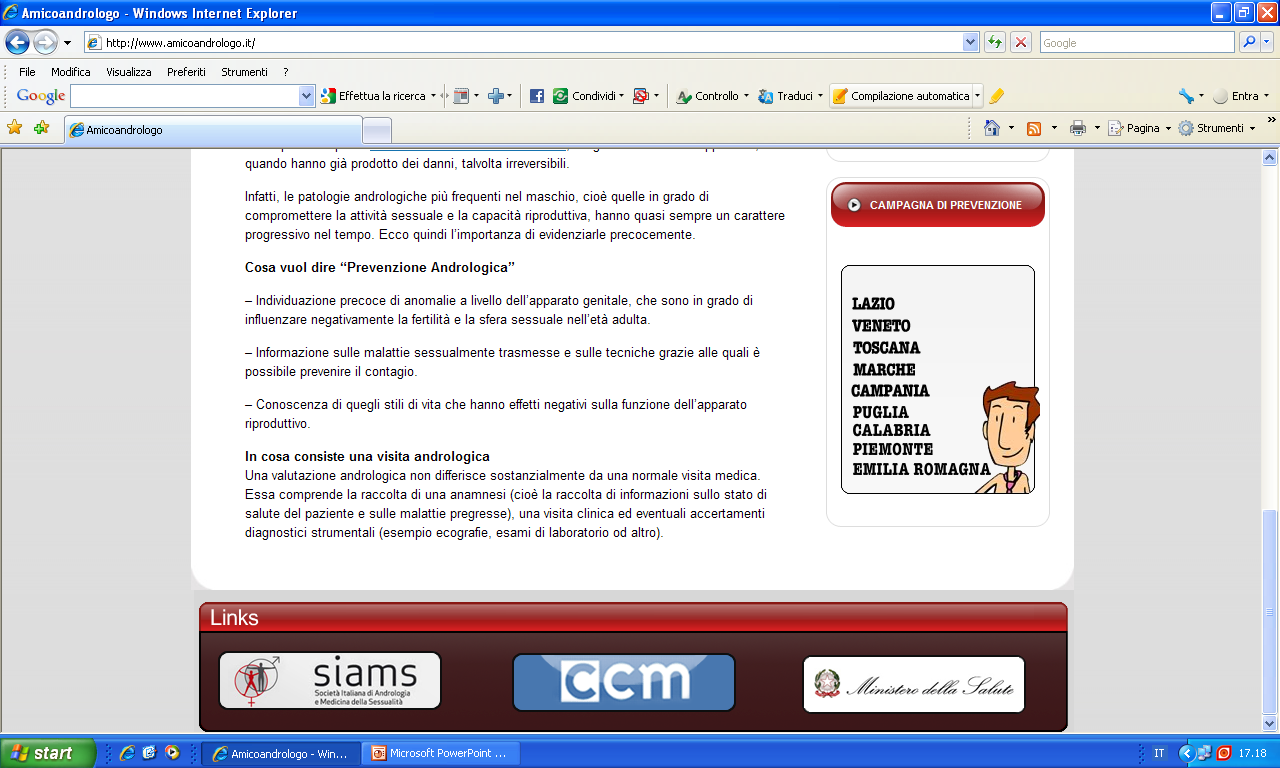 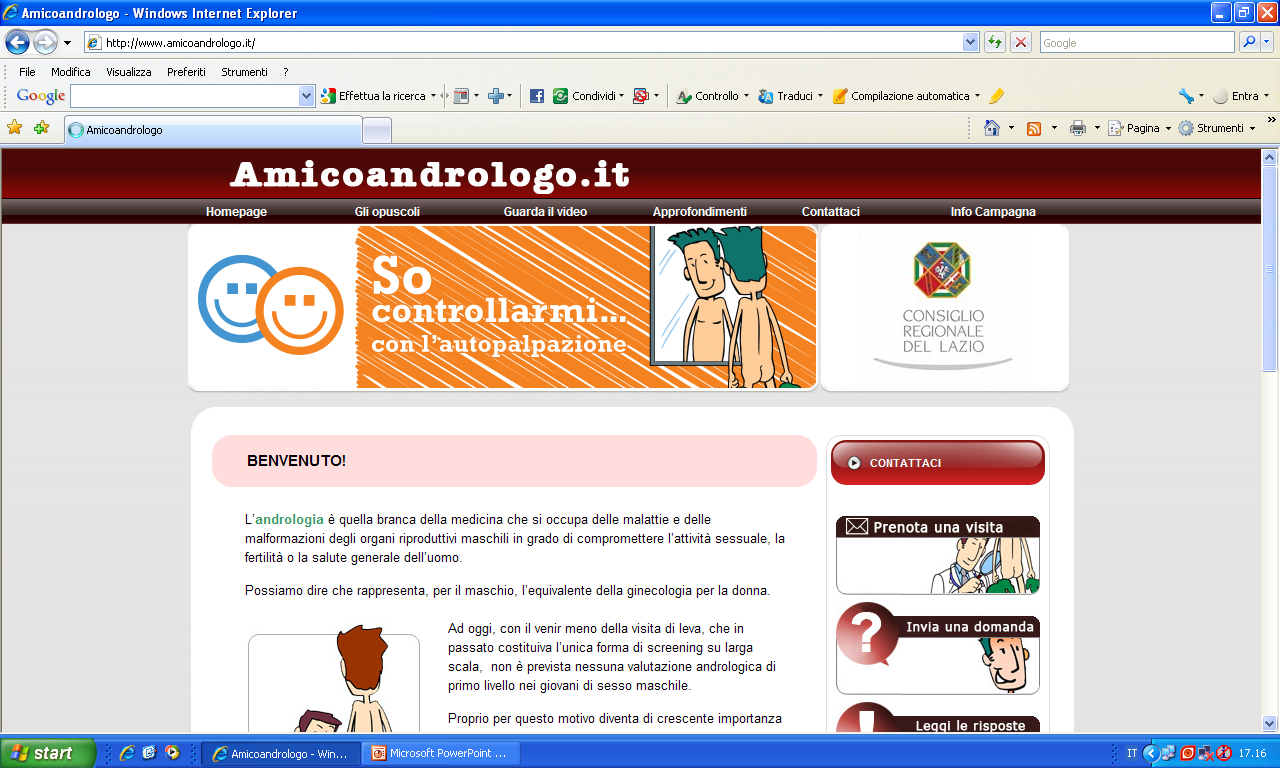 COORDINATORE TOSCANA: MARIO MAGGI

Federico Nelli

1700 questionari      300 visite
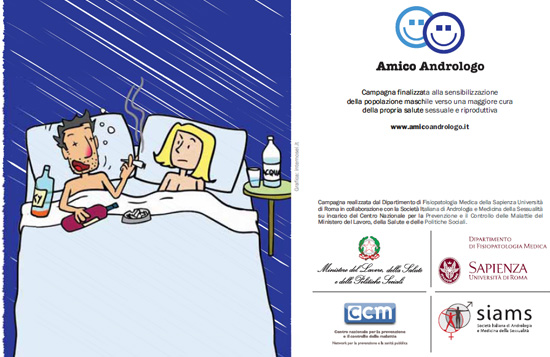 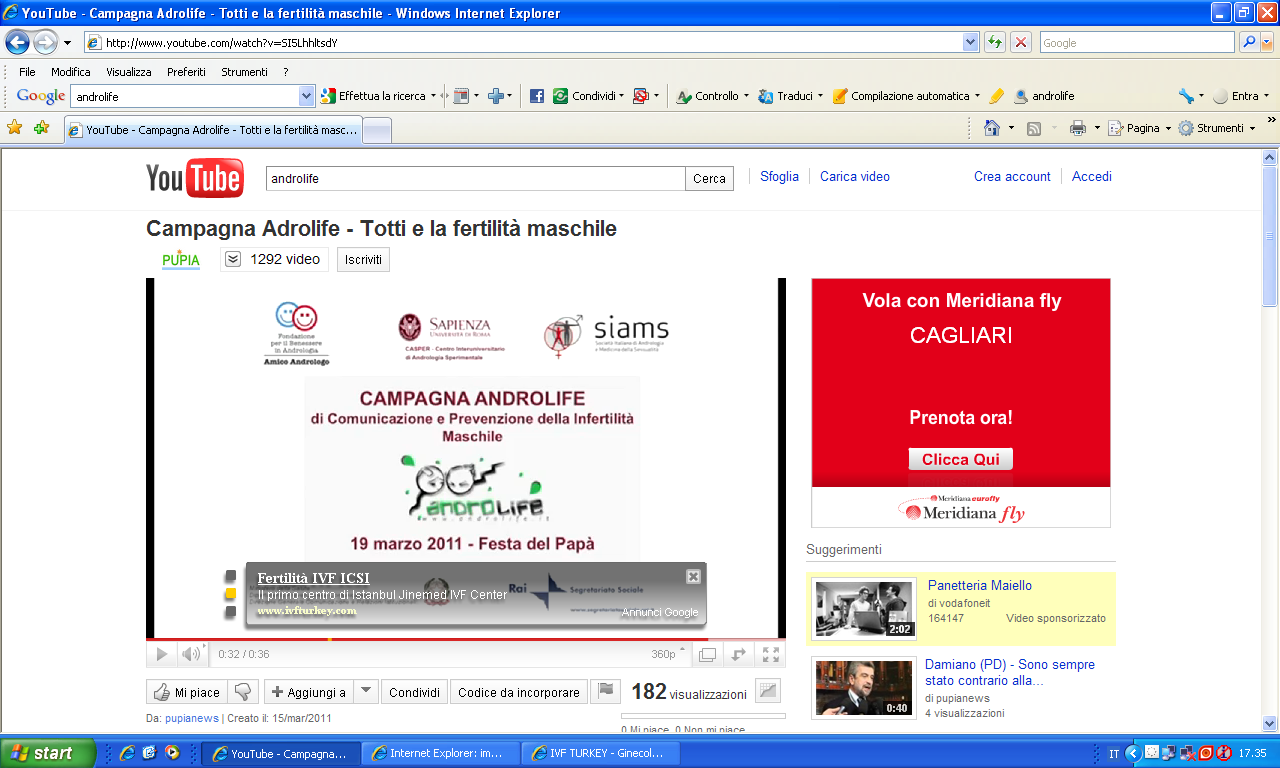 INFORMAZIONE TRAMITETECNOLOGIA
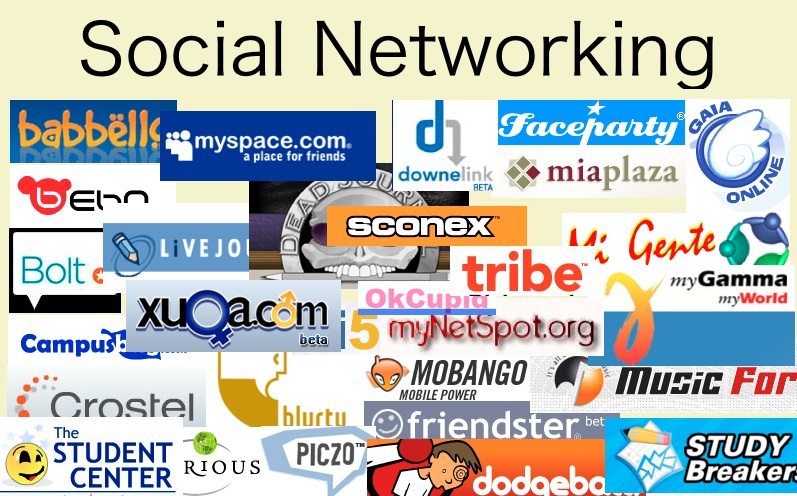 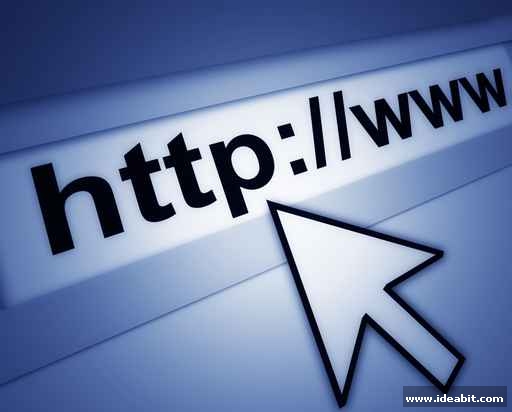 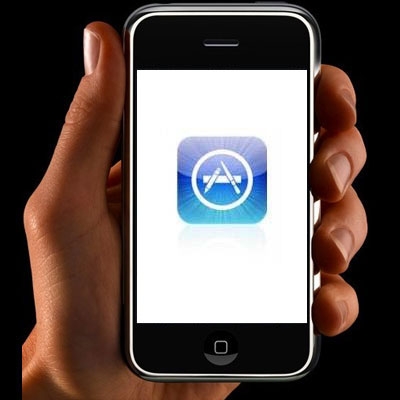 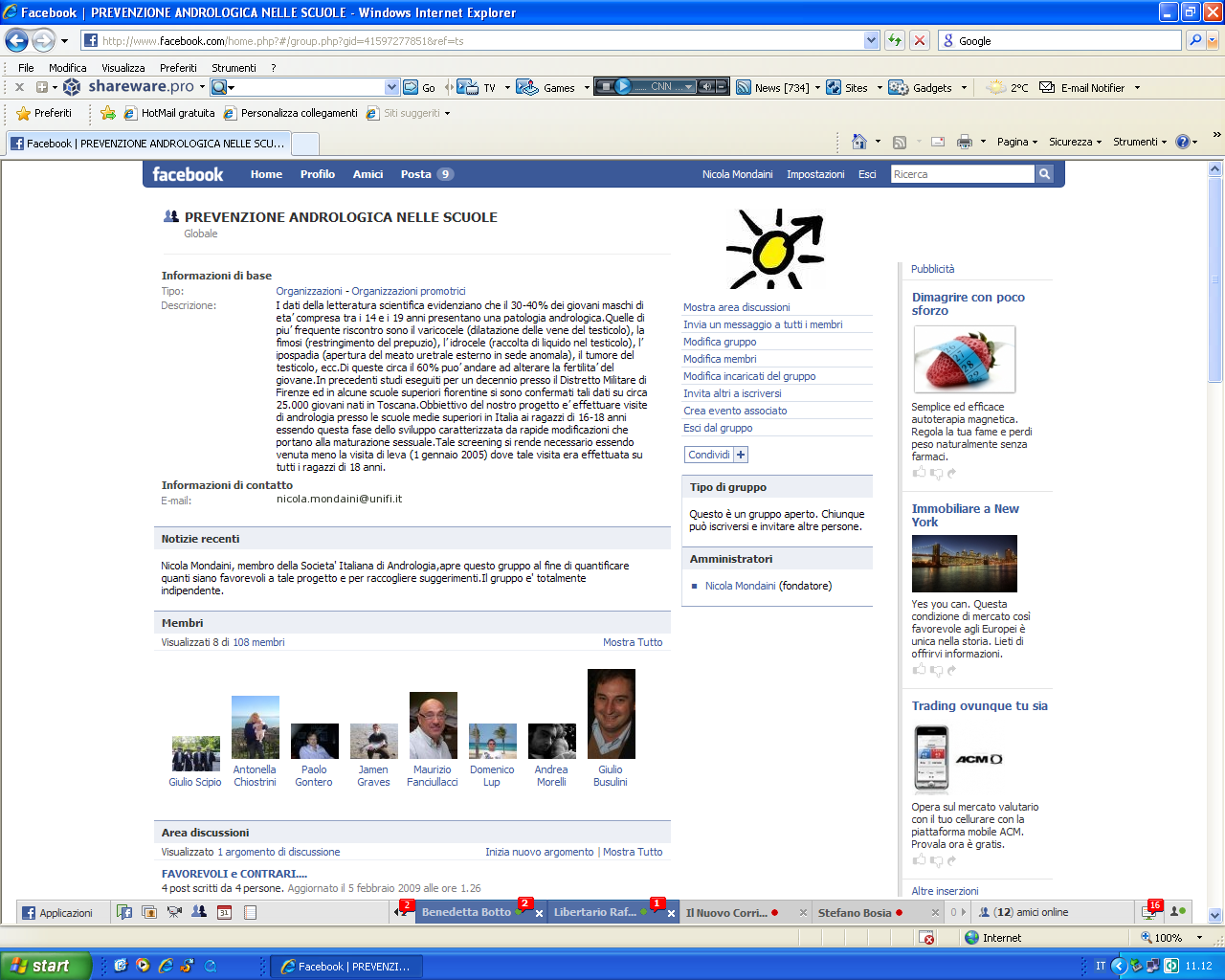 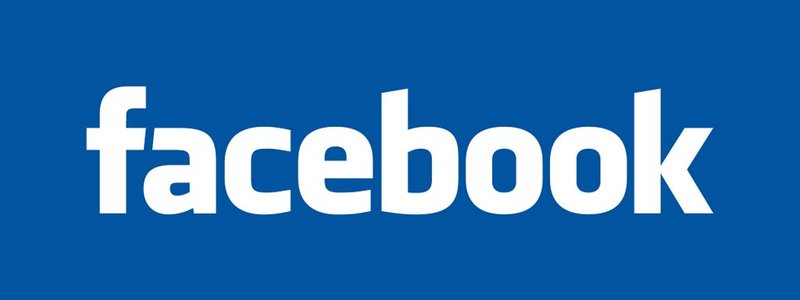 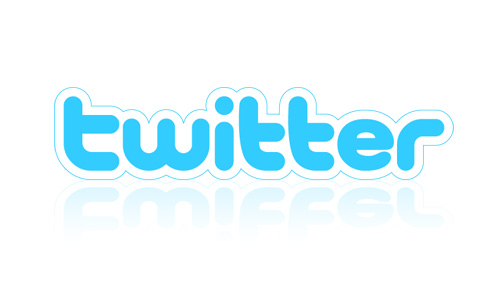 TAKE HOME MESSAGE
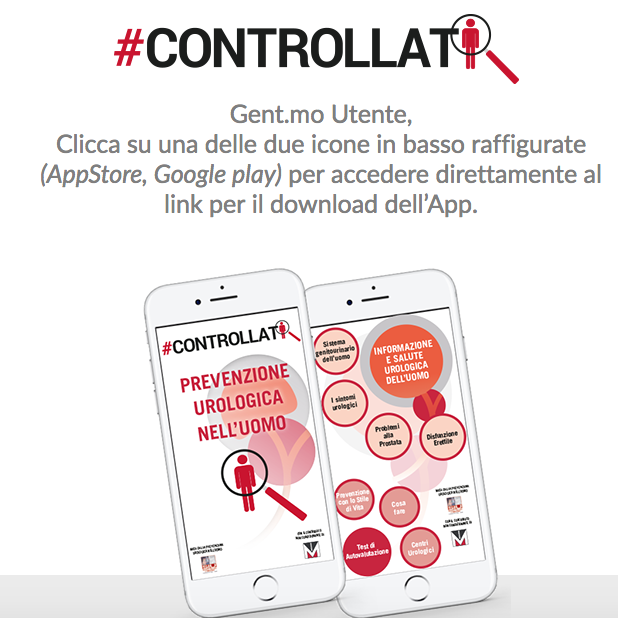 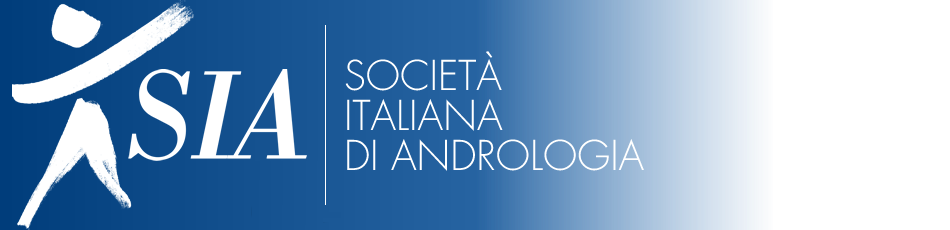 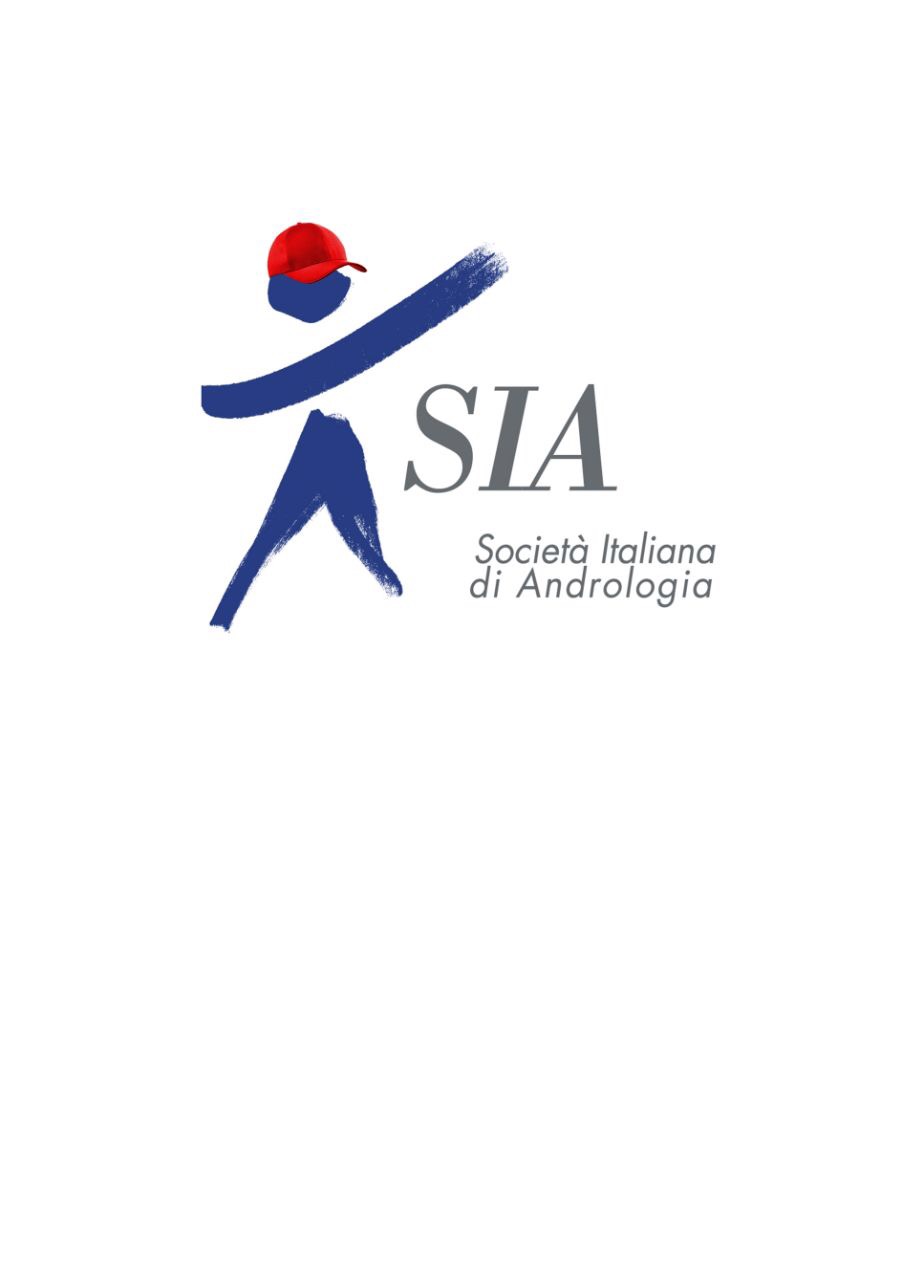 SIA Teenager
Cosa può fare la nostra società?
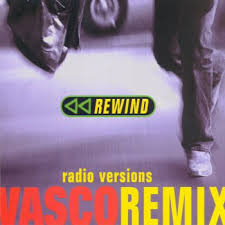 Cosa serve al teenager?
Contraccezione
Malattie sessualmente trasmissibili e come evitarle
contraccettivi
La prima volta
Dismorfismi. Cosa si intende per normalità?
Più comuni patologie andrologiche
Cosa sono i PDE5i. Il problema della prestazione. 
Igiene
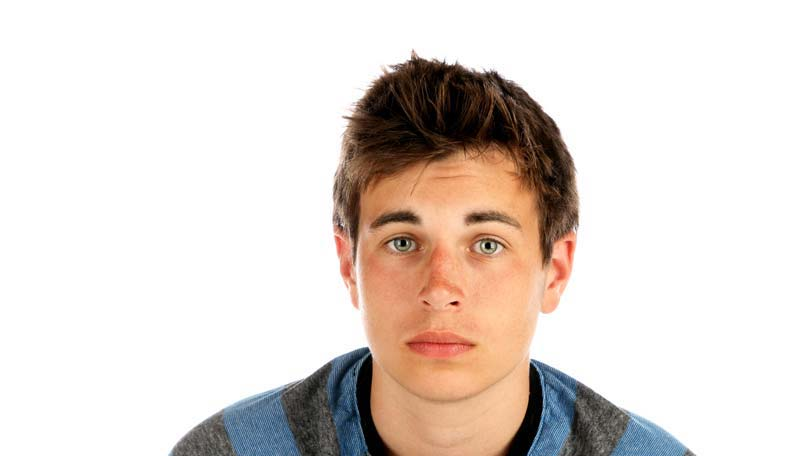 Quali sono i problemi del teenager?
Il confronto tra la sessualità di internet e la realtà
L’ansia da prestazione
Dubbi sulla propria sessualità: sono eterosessuale?
Patologie del pene: sono normale
Abuso di sostanze e prestazioni: alcol e PDE5i
Le disfunzioni sessuali femminili
Cosa faccio se vengo troppo in fretta?
Cosa faccio se non la faccio venire?
Cosa faccio se perdo l’erezione?
Mestruazioni 
Quanto mi devo masturbare?
Ansia della gravidanza
Ansia della prestazioni
Ansia delle dimensioni
Web e sessualità, adescamento nel web
Rottura del frenulo
Anatomia femminile
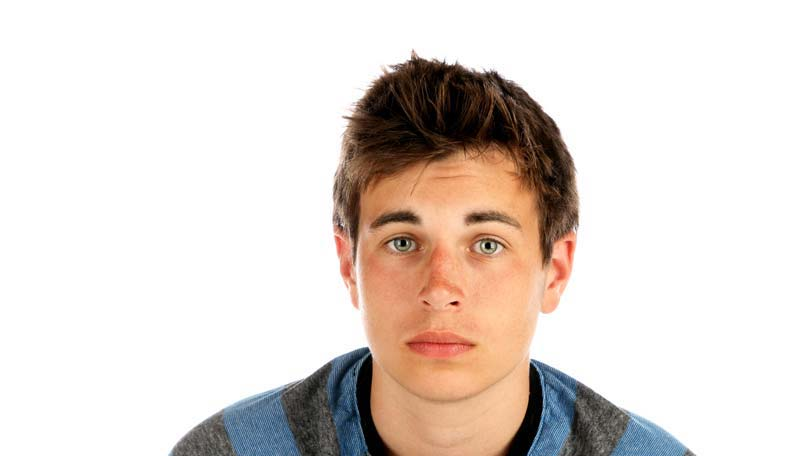 Il ruolo dell’andrologo
Lezioni frontali a scopo educativo
Visite andrologiche
Somministrazione di questionari
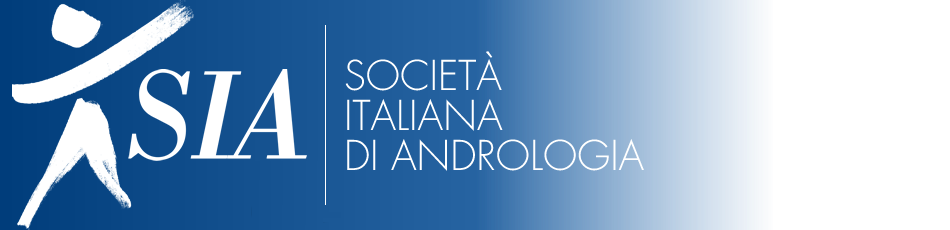 Rapporti con le istituzioni
Presidi
Regione
Province
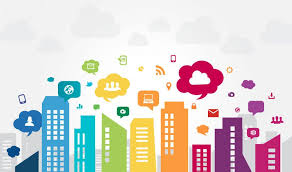 Il ruolo della certificazione andrologica
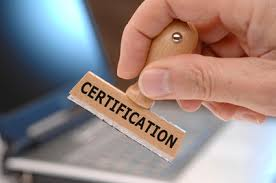 Grazie per l’attenzione
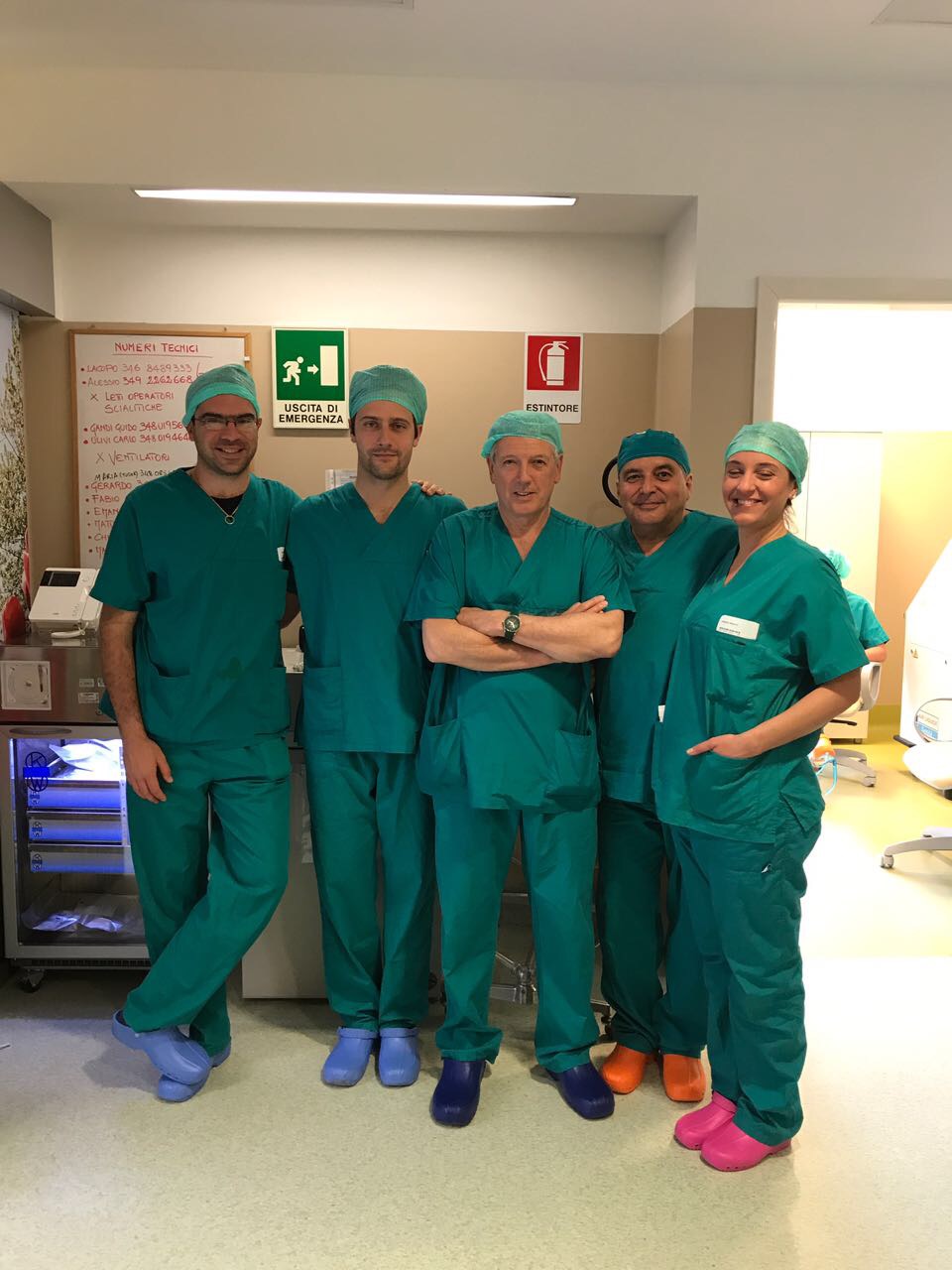